Figure 2. Micrographs illustrate the laminar distribution of pulvinocortical terminals in the temporal cortex. ...
Cereb Cortex, Volume 20, Issue 4, April 2010, Pages 997–1011, https://doi.org/10.1093/cercor/bhp162
The content of this slide may be subject to copyright: please see the slide notes for details.
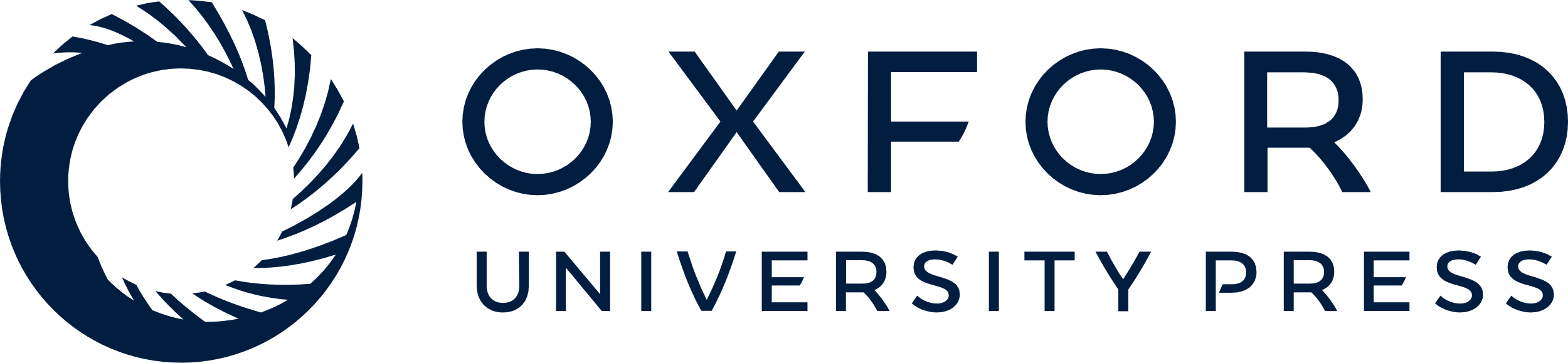 [Speaker Notes: Figure 2. Micrographs illustrate the laminar distribution of pulvinocortical terminals in the temporal cortex. Injections confined to the Pd and/or Pc label terminals that are most densely distributed in layer IV, but extend through layer I (A). Injections that involved the external medullary lamina labeled terminals in layers I–IV, as well as cells in layers V and VI. (B) Shown are pulvinocortical terminals overlapping the apical dendrites of layer V projection cells. Scale in (A) = 100 μm. Scale in (B) = 50 μm.


Unless provided in the caption above, the following copyright applies to the content of this slide: © The Author 2009. Published by Oxford University Press. All rights reserved. For permissions, please e-mail: journals.permissions@oxfordjournals.org]